Fracture management
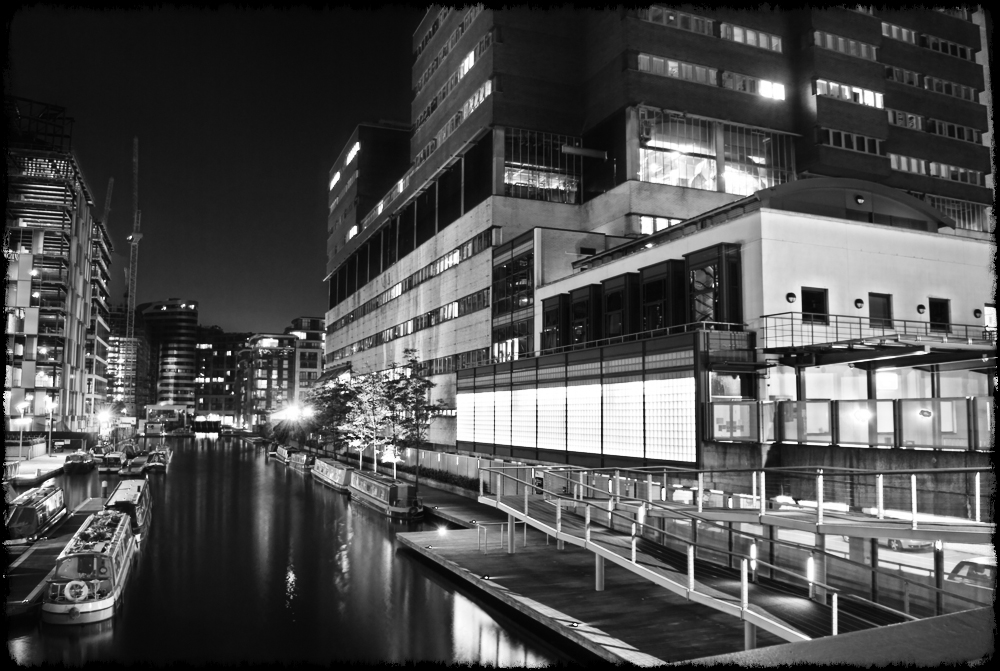 Chinmay M Gupte, PhD, FRCS (Tr &Orth), MA, BM BCh
Consultant Orthopaedic SurgeonSt John St Elizabeth’s, St Mary’s and Charing Cross Hospitals
 Senior Lecturer
Imperial College London
c.gupte@imperial.ac.uk
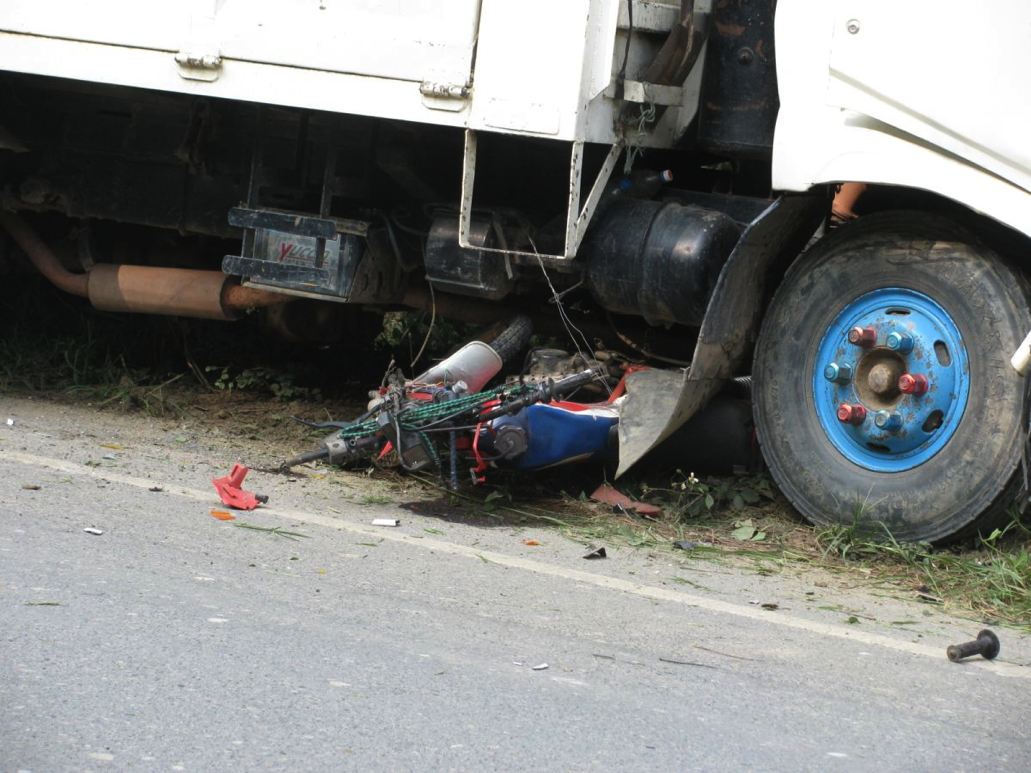 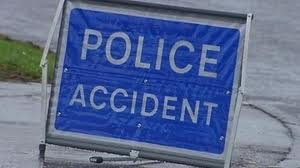 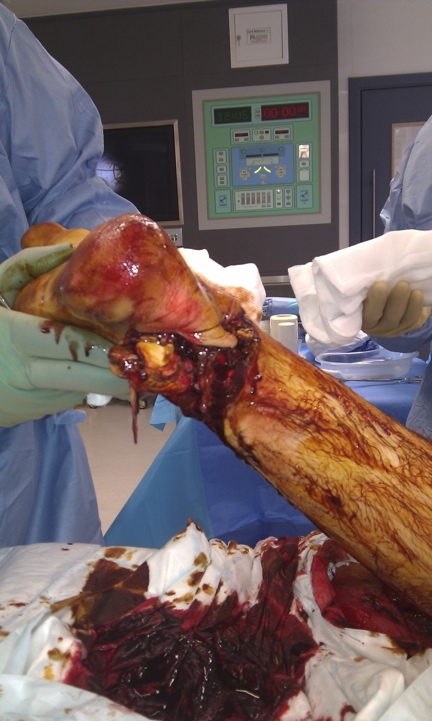 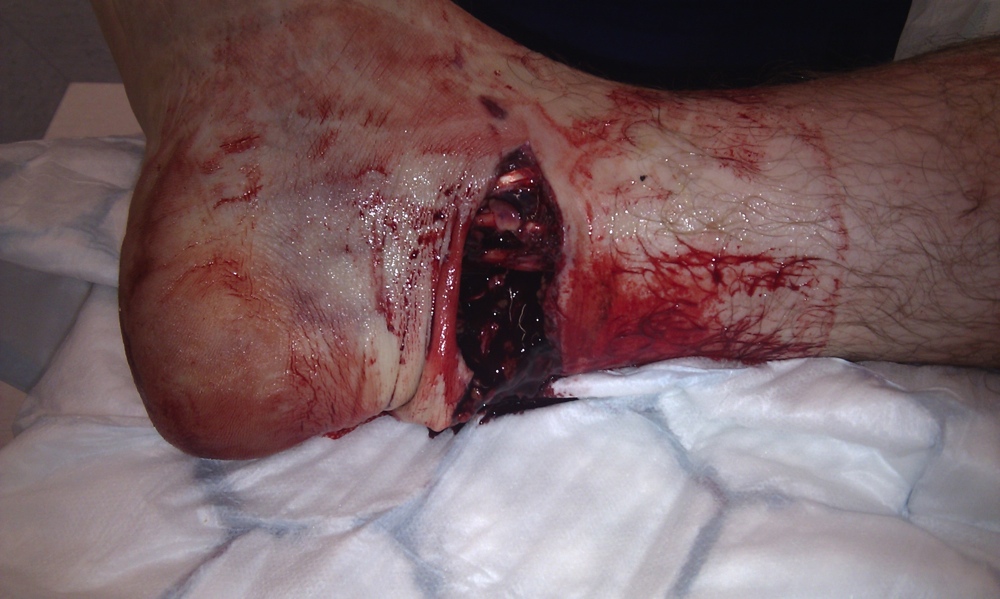 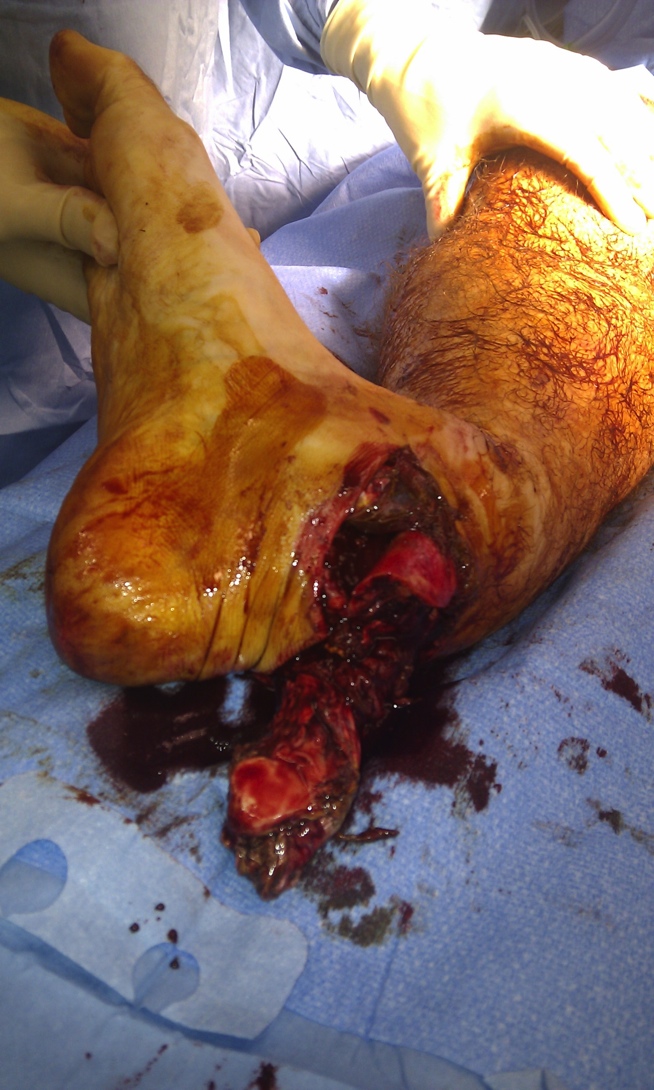 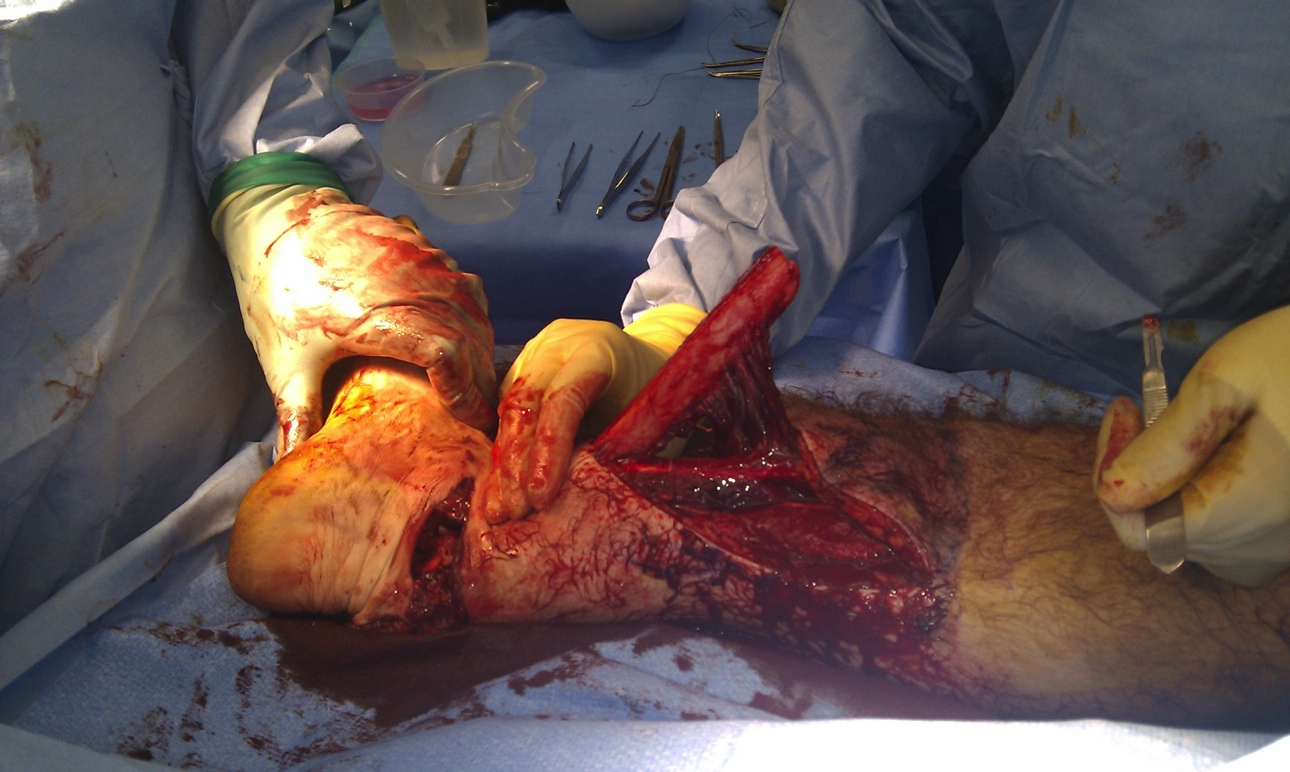 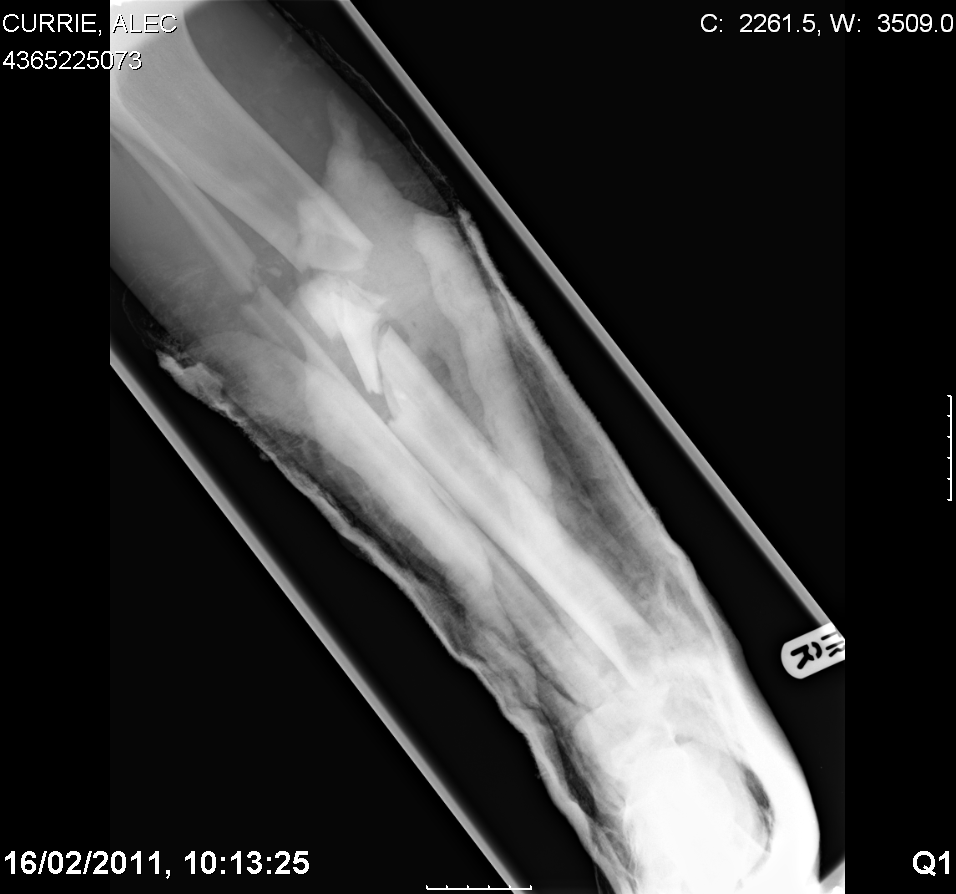 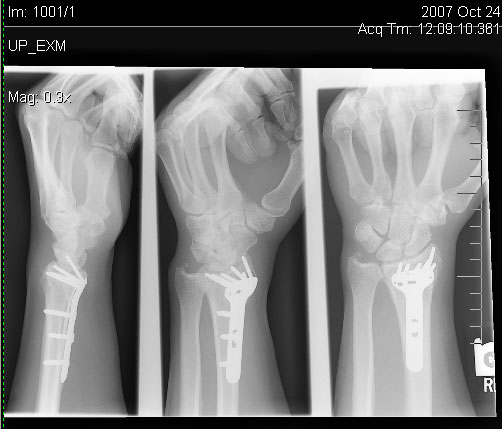 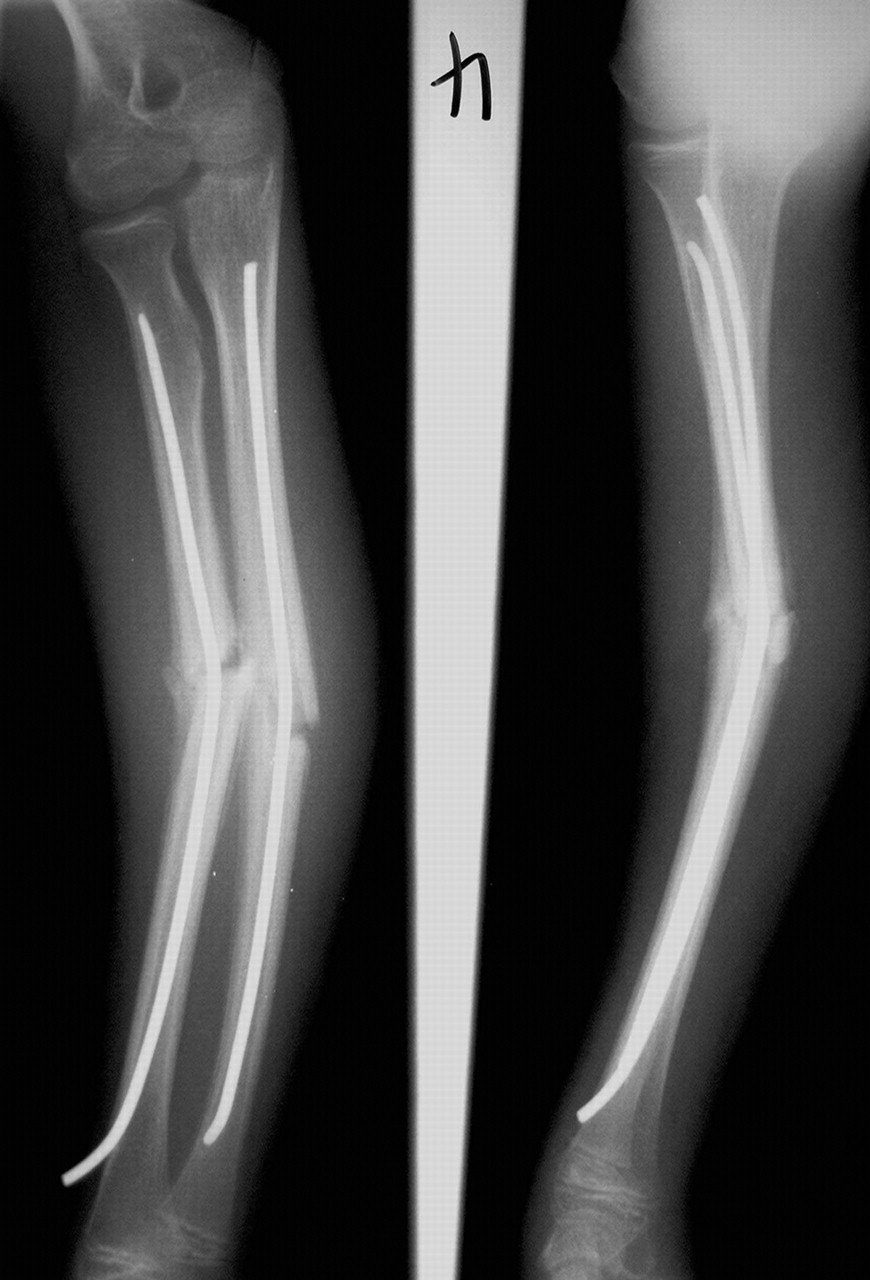 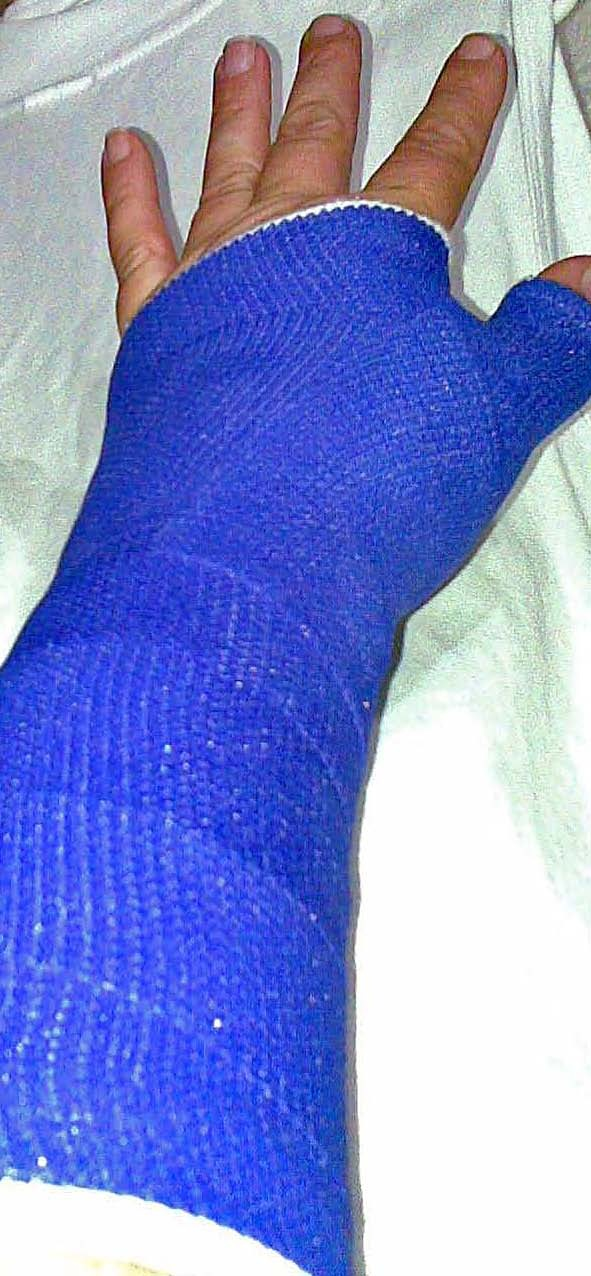 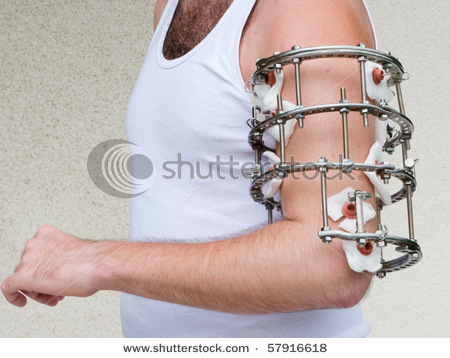 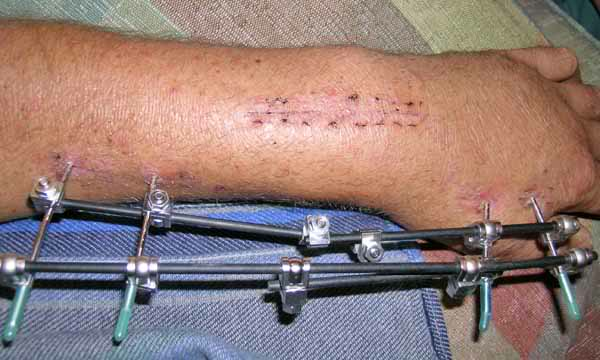 General principles
Reduction
Hold
Fixation
Rehabilitate
How do you decide which?
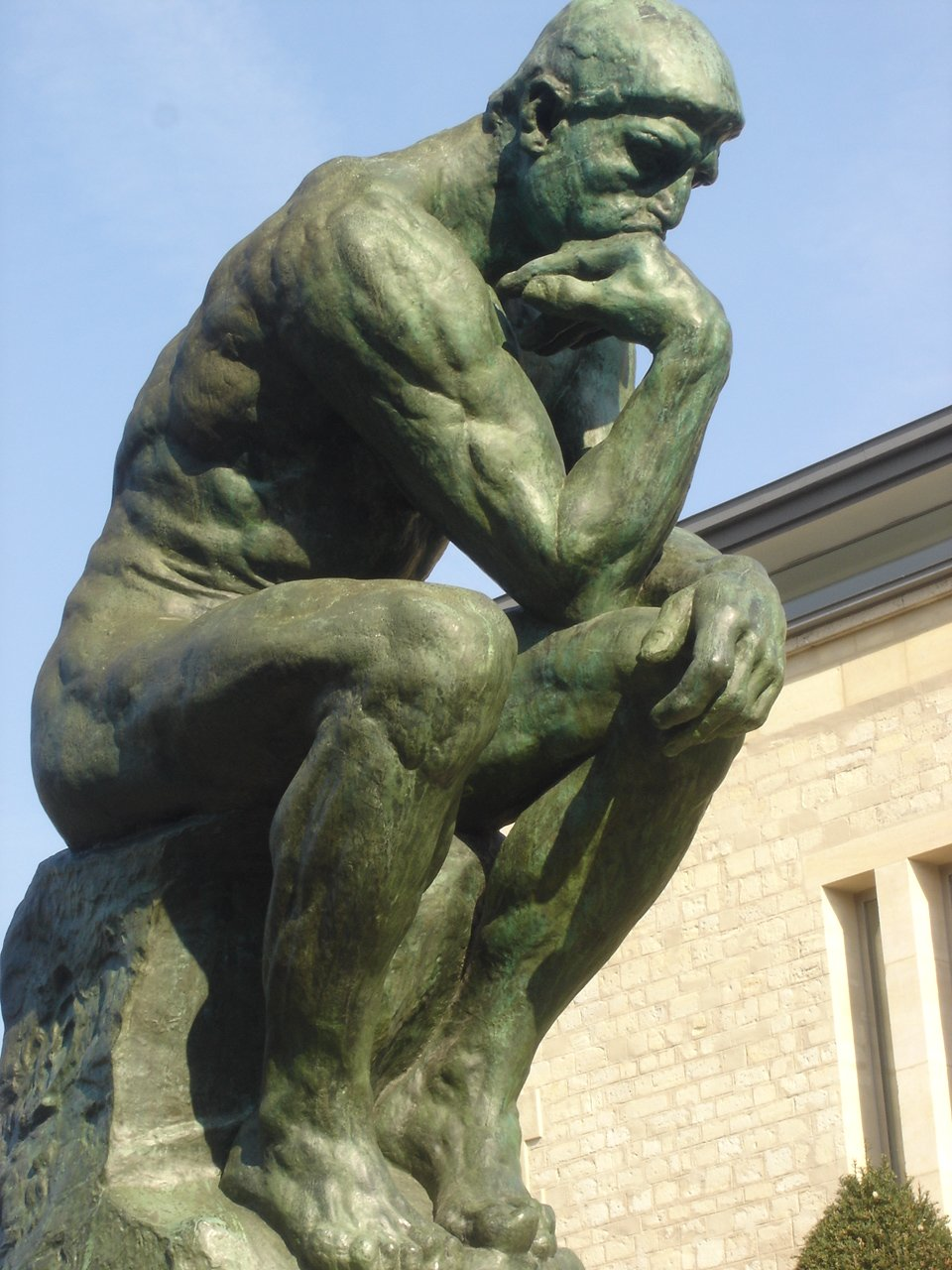 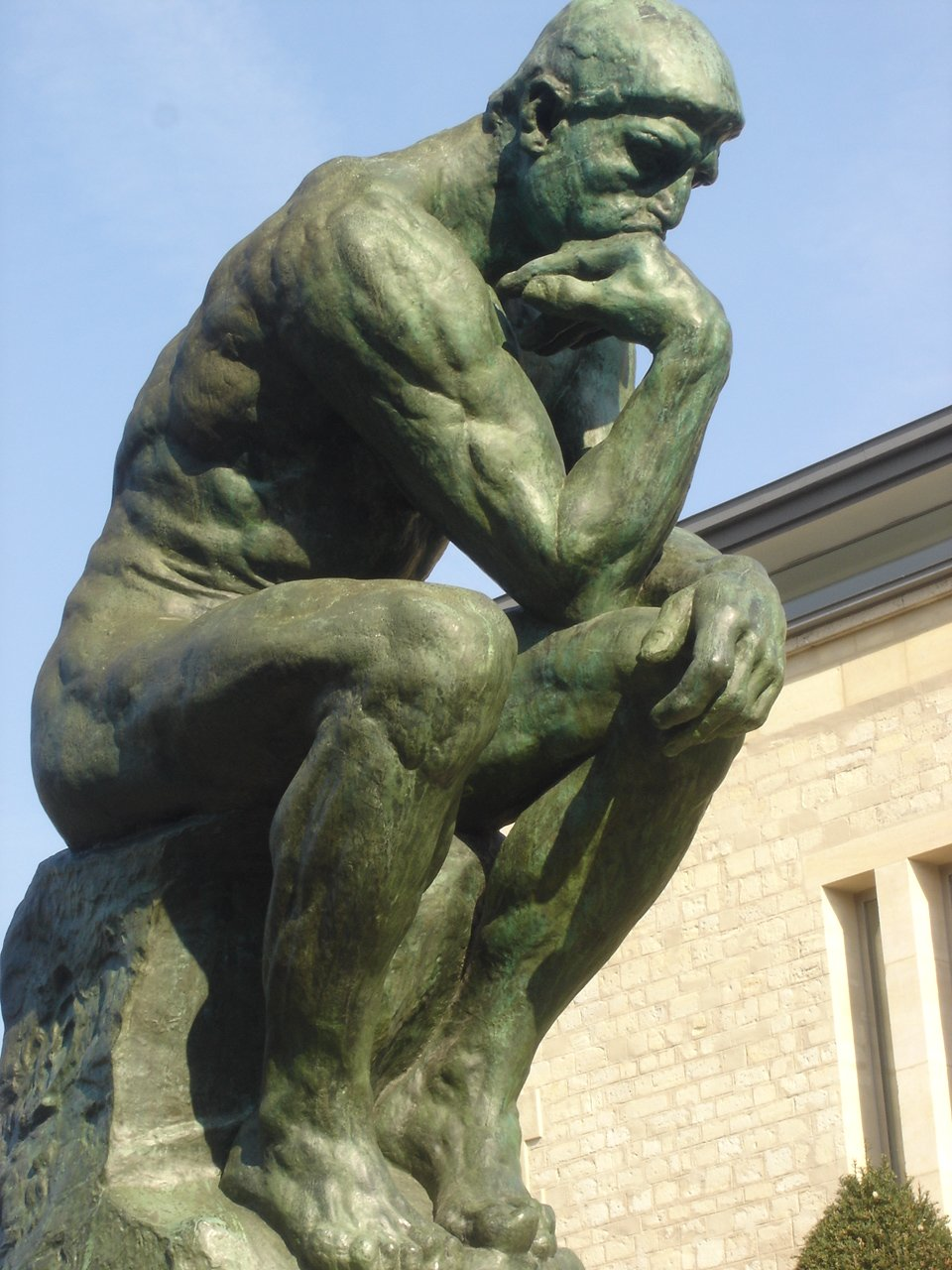